Introduction to the Local Control Funding Formula
California Department of Education (CDE)
November 12, 2024
Webinar Series
Tuesdays @ 2
Thursdays @ 3
11/19: Template and Instructions 
12/3: Engaging Educational Partners
12/10: Dashboard - Local Indicators​
12/17: Increased or Improved Services, Part I​
1/7/25: Equity Multiplier Focus Goal
1/14/25: Learning Recovery Emergency Block Grant (LREBG) Actions and Descriptions
12/5: Goal Analysis
12/12: Goals and Actions
12/19: Increased or Improved Services, Part II

Register for these webinars on the Tuesdays@2 webpage (CDE)
2
Purpose
To provide an overview of the following:
The history of the Local Control Funding Formula (LCFF) and its foundational principles; and
The connection between the Local Control and Accountability Plan (LCAP), the California School Dashboard (Dashboard) California’s Statewide System of Support.

*see notes throughout presentation
3
Intended Audience
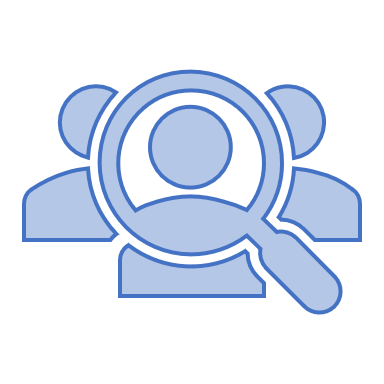 The intended audience for this presentation is anyone who is new to the LCFF, the LCAP, the Dashboard, and the Statewide System of Support.
This may include
Parents
Teachers
Staff
Administrators
Community members
4
Understanding the foundational principles upon which the LCFF, the LCAP, the Dashboard and the Statewide System of Support are based aids in understanding the requirements for the LCAP, the LCAP development process, and LCFF requirements.
It helps us see the “through line” between the vision and the requirements
Why?
5
Background
Funding and Accountability Before the LCFF
6
Until 1971: local control / local funding through property taxes
1972: Revenue Limits (frozen at then current level) - beginning of State control
Serrano vs. Priest: inequities in funding unconstitutional
1978: Prop 13, which shifted a preponderance of funding away from local property taxes
Funding Before the LCFF (1 of 2)
7
Funding Before the LCFF (2 of 2)
*See Appendix A for descriptive text
8
Accountability Before the LCFF
Accountability before LCFF was a top-down system characterized by a single measure of success and a one-size-fits-all approach to improvement.
The Public Schools Accountability Act (1999)
The Academic Performance Index (API)
The Immediate Intervention/ Underperforming Schools Program
School Assistance and Intervention Team (SAIT)
District Assistance and Intervention Team (DAIT)
The No Child Left Behind Act of 2001 (NCLB)
Adequate Yearly Progress (AYP)
Program Improvement
Corrective Action
9
Local education agency (LEA)-level improvement that is based on multiple measures of success
Equity
Additional funding to address specific identified needs of students who are low income, English learners, and/or foster youth (i.e., unduplicated students)
Requirement to Increase or Improve Services in proportion to the increase in funding
Subsidiarity
Social and political issues are best dealt with at the local level
This approach necessitates transparency and collaboration with educational partners
Foundational Principles of the LCFF
10
Key Components of the LCFF
LCFF Funding
Requirement to Increase or Improve Services
The LCFF State Priorities
The LCAP
The California School Dashboard (Dashboard)
The Statewide System of Support
11
[Speaker Notes: The LCFF includes six key components:
Flexible Funding to Address Needs
Requirement to Increase or Improve Services
The LCFF State Priorities
The LCAP
The California School Dashboard (Dashboard)
The Statewide System of Support]
LCFF Funding
Flexible Funding to Address Identified Needs
12
Funding Changes Made by LCFF
*see Appendix B for descriptive text
13
[Speaker Notes: The 2013–14 budget package replaces the previous K–12 finance system with a new Local Control Funding Formula (LCFF). For school districts and charter schools, the LCFF creates base, supplemental, and concentration grants in place of most previously existing K–12 funding streams, including revenue limits and most state categorical programs. For county offices of education (COEs), the LCFF creates separate funding streams for oversight activities and instructional programs.]
LCFF Funding Formula Basics
*see Appendix C for descriptive text
14
[Speaker Notes: The LCFF includes the following components for school districts and charter schools:
Provides a base grant for each LEA based on average daily attendance (ADA). The actual base grants vary based on grade span. 
Provides a supplemental grant equal to 20 percent of the adjusted base grant for targeted disadvantaged students. Targeted students are those classified as English learners (EL), eligible to receive a free or reduced-price meal (FRPM), foster youth, or any combination of these factors (unduplicated count). 
Provides a concentration grant equal to 65 percent of the adjusted base grant for targeted students exceeding 55 percent of an LEA’s enrollment. 

COEs receive LCFF funding through a two-part formula with funding for oversight responsibilities and instructional activities. The oversight responsibilities are funded through a COE operations grant, with amounts based on (1) a minimum grant per county, (2) the number of school districts in the county, and (3) the ADA in the county attributable to school districts, charter schools, and schools operated by the county superintendent.

Photos by Unknown Author is licensed under CC BY-SA-NC]
Unrestricted Funds
All LCFF funding, regardless of whether it is calculated using the formula for the base grant, the formula for the supplemental grant add-on, or the formula for the concentration grant add-on, is unrestricted funding
LCFF funds may be spent on any purpose allowable under the California’s Education Code
15
Funding Flexibility to Ensure Student Success
LCFF provides for an increased level of local flexibility to determine which programs and/or services have the greatest likelihood of ensuring that each student will succeed in relation to each of the LCFF state priorities.
In exchange for this flexibility, the LCFF requires greater local responsibility for selecting appropriate and effective programs.
This necessitates transparency and engaging the LEAs educational partners in analysis and decision-making.
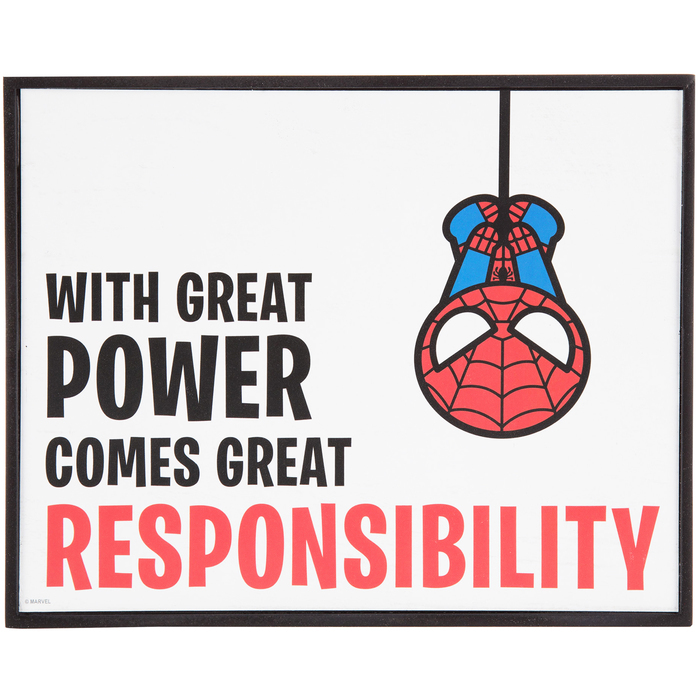 16
[Speaker Notes: This flexibility presents an opportunity for LEAs to better integrate programs and services, but it requires the availability of sufficient information to make complex decisions and to plan effectively for implementation and monitoring.]
Equity Multiplier Funding
Equity Multiplier funding is not an add-on to the LCFF entitlement
Equity Multiplier funding is a separate source of funding allocated outside of the LCFF entitlement and is not offset by the LEA’s local revenue
Funding is identified as a separate line item of the Principal Apportionment Summary; and revenue and expenditures are tracked with a unique Standardized Account Code Structure (SACS) code
For additional information please see the Local Control Funding Formula Equity Multiplier web page
17
Requirement to Increase or Improve Services
Additional Funding with a Focus on Equity
18
Increasing or Improving Services
LEAs are required to demonstrate in the LCAP how they are meeting the requirement to increase or improve services for students who are low income, English learners, and/or foster youth as compared to the services provided to all pupils.
Services must be increased or improved in proportion to the increase in funding apportioned on the basis of the number and concentration of low income, English learners, or foster youth students
LEAs that are unable to demonstrate that they have increased or improved services by the required percentage are required to carry over the unmet portion of the percentage into the coming year.
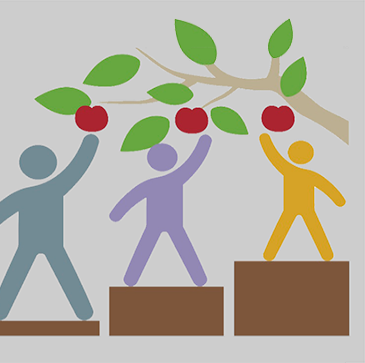 19
[Speaker Notes: To improve services means to grow services in quality and to increase services means to grow services in quantity.]
The following trainings related to the requirement to increase or improve services for students who are foster youth, English learners, and low-income are scheduled:
Increased or Improved Services (Part I)
Date: Tuesday, December 17
Time: 2 p.m.
Increased or Improved Services (Part II)
Date: Thursday, December 19
Time: 3 p.m.
Register for these trainings on the Tuesdays @ 2 Webinar Series web page.
Specific Training Sessions
20
The LCFF State Priorities
Areas of Focus for California’s LEAs
21
LCFF State Priorities
Priority 1: Appropriate teacher assignment, sufficient instructional materials, and facilities in good repair
Priority 2: Implementation of academic content and performance standards adopted by SBE
Priority 3: Parental Involvement and Family Engagement
Priority 4: Pupil Achievement
Priority 5: Pupil engagement
Priority 6: School Climate
Priority 7: Course Access
Priority 8: Other Pupil Outcomes
Priority 9: Expelled Students (COEs only)
Priority 10: Foster Youth (COEs only)
Plus, any Local Priorities
22
[Speaker Notes: From Education Code (EC) sections 52060(d) and 52066(d)]
Priority 1: Basic Conditions and Services
The degree to which:
Teachers in the LEA are appropriately assigned and fully credentialed in the subject area and for the students they are teaching;
Every student in the LEA has sufficient access to the standards-aligned instructional materials; and
School facilities are maintained in good repair
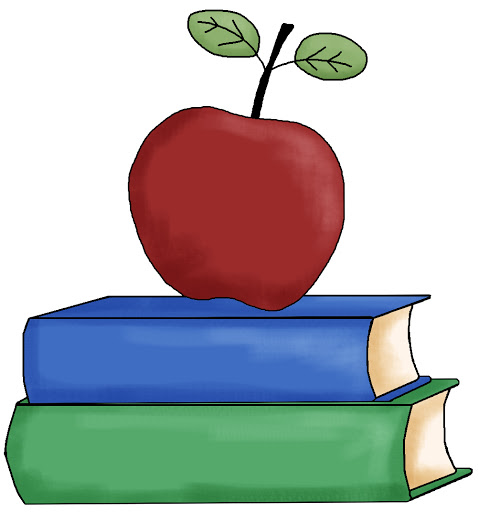 23
[Speaker Notes: From EC sections 52060(d)(1) and 52066(d)(1):

 The degree to which the teachers of the school district are appropriately assigned in accordance with Section 44258.9, and fully credentialed in the subject areas, and, for the pupils they are teaching, every pupil in the school district has sufficient access to the standards-aligned instructional materials as determined pursuant to Section 60119, and school facilities are maintained in good repair, as defined in subdivision (d) of Section 17002]
Priority 2: State Standards
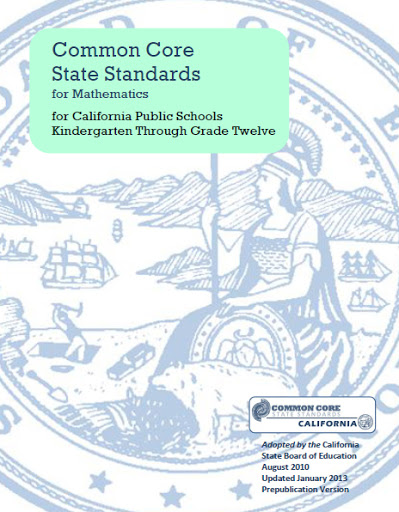 The implementation of State Board adopted academic content and performance standards for all students; and
How the programs and services provided by the LEA will enable English learners to access the Common Core State Standards and the English Learner Development standards for purposes of gaining academic content knowledge and English language proficiency
24
[Speaker Notes: From EC sections 52060(d)(2) and 52066(d)(2):
Implementation of the academic content and performance standards adopted by the state board, including how the programs and services will enable English learners to access the common core academic content standards adopted pursuant to Section 60605.8 and the English language development standards adopted pursuant to former Section 60811.3, as that section read on June 30, 2013, or former Section 60811.4, as that section read on June 30, 2016, for purposes of gaining academic content knowledge and English language proficiency.]
Priority 3: Parental Involvement and Family Engagement
The efforts the LEA makes to seek parent input in making decisions for the school district and each individual schoolsite;
How the LEA will promote parental participation in programs for students who are low income, English learners, and foster youth; and 
How the LEA will promote parental participation in programs for students with disabilities
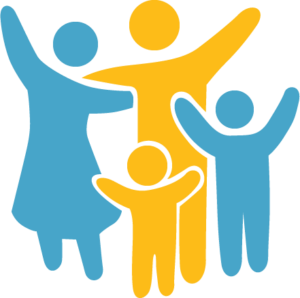 25
[Speaker Notes: LEA-Local Educational Agency

From EC sections 52060(d)(3) and 52066(d)(3):

(A) Parental involvement and family engagement, including efforts the school district makes to seek parent input in making decisions for the school district and each individual schoolsite, and including how the school district will promote parental participation in programs for unduplicated pupils and individuals with exceptional needs.

(B) Family engagement may include, but need not be limited to, efforts by the school district and each individual schoolsite to apply research-based practices, such as welcoming all families into the school community, engaging in effective two-way communication, supporting pupil success, and empowering families to advocate for equity and access. Family engagement may include, but need not be limited to, treating families as partners to inform, influence, and create practices and programs that support pupil success and collaboration with families and the broader community, expand pupil learning opportunities and community services, and promote civic participation.]
Priority 4: Pupil Achievement (1 of 2)
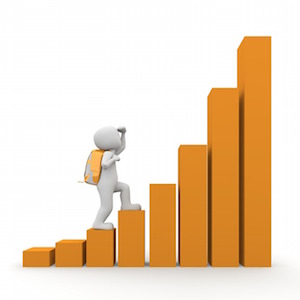 Measured by all of the following, as applicable to the LEA:
statewide standardized assessments;
the percentage of students who have successfully completed courses that satisfy University of California or California State University entrance requirements;
The percentage of students who have successfully completed courses that satisfy the requirements for career technical education (CTE) sequences or programs of study that align with state board-approved CTE standards and frameworks;
The percentage of students who have successfully completed both types of courses described in the two previous bullets;
26
[Speaker Notes: From EC sections 52060(d)(4) and 52066(d)(4):

(4) Pupil achievement, as measured by all of the following, as applicable:
(A) Statewide assessments administered pursuant to Article 4 (commencing with Section 60640) of Chapter 5 of Part 33 or any subsequent assessment, as certified by the state board.
(B) The percentage of pupils who have successfully completed courses that satisfy the requirements for entrance to the University of California and the California State University.
(C) The percentage of pupils who have successfully completed courses that satisfy the requirements for career technical education sequences or programs of study that align with state board-approved career technical education standards and frameworks, including, but not limited to, those described in subdivision (a) of Section 52302, subdivision (a) of Section 52372.5, or paragraph (2) of subdivision (e) of Section 54692.
(D) The percentage of pupils who have successfully completed both types of courses described in subparagraphs (B) and (C).
(E) The percentage of English learner pupils who make progress toward English proficiency as measured by the English Language Proficiency Assessments for California or any subsequent assessment of English proficiency, as certified by the state board.
(F) The English learner reclassification rate.
(G) The percentage of pupils who have passed an advanced placement examination with a score of 3 or higher.
(H) The percentage of pupils who demonstrate college preparedness pursuant to the Early Assessment Program, as described in Chapter 6 (commencing with Section 99300) of Part 65 of Division 14 of Title 3, or any subsequent assessment of college preparedness.]
Priority 4: Pupil Achievement (2 of 2)
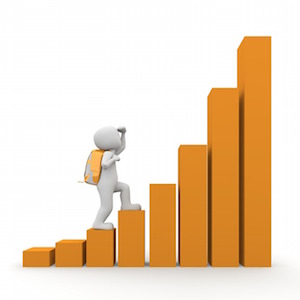 (Continued from previous slide)
the percentage of students who are English learners who make progress toward English proficiency as measured by the English Language Proficiency Assessments for California;
the English learner reclassification rate;
the percentage of students who have passed an advanced placement examination with a score of 3 or higher; and
the percentage of students who demonstrate college preparedness pursuant to the Early Assessment Program, or any subsequent assessment of college preparedness
27
[Speaker Notes: From EC sections 52060(d)(4) and 52066(d)(4):

(4) Pupil achievement, as measured by all of the following, as applicable:
(A) Statewide assessments administered pursuant to Article 4 (commencing with Section 60640) of Chapter 5 of Part 33 or any subsequent assessment, as certified by the state board.
(B) The percentage of pupils who have successfully completed courses that satisfy the requirements for entrance to the University of California and the California State University.
(C) The percentage of pupils who have successfully completed courses that satisfy the requirements for career technical education sequences or programs of study that align with state board-approved career technical education standards and frameworks, including, but not limited to, those described in subdivision (a) of Section 52302, subdivision (a) of Section 52372.5, or paragraph (2) of subdivision (e) of Section 54692.
(D) The percentage of pupils who have successfully completed both types of courses described in subparagraphs (B) and (C).
(E) The percentage of English learner pupils who make progress toward English proficiency as measured by the English Language Proficiency Assessments for California or any subsequent assessment of English proficiency, as certified by the state board.
(F) The English learner reclassification rate.
(G) The percentage of pupils who have passed an advanced placement examination with a score of 3 or higher.
(H) The percentage of pupils who demonstrate college preparedness pursuant to the Early Assessment Program, as described in Chapter 6 (commencing with Section 99300) of Part 65 of Division 14 of Title 3, or any subsequent assessment of college preparedness.]
Priority 5: Pupil Engagement
Measured by all of the following, as applicable to the LEA:
school attendance rates;
chronic absenteeism rates;
middle school dropout rates;
high school dropout rates; and
high school graduation rates
28
[Speaker Notes: From EC sections 52060(d)(5) and 52066(d)(5):
(5) Pupil engagement, as measured by all of the following, as applicable:
(A) School attendance rates.
(B) Chronic absenteeism rates.
(C) Middle school dropout rates.
(D) High school dropout rates.
(E) High school graduation rates.]
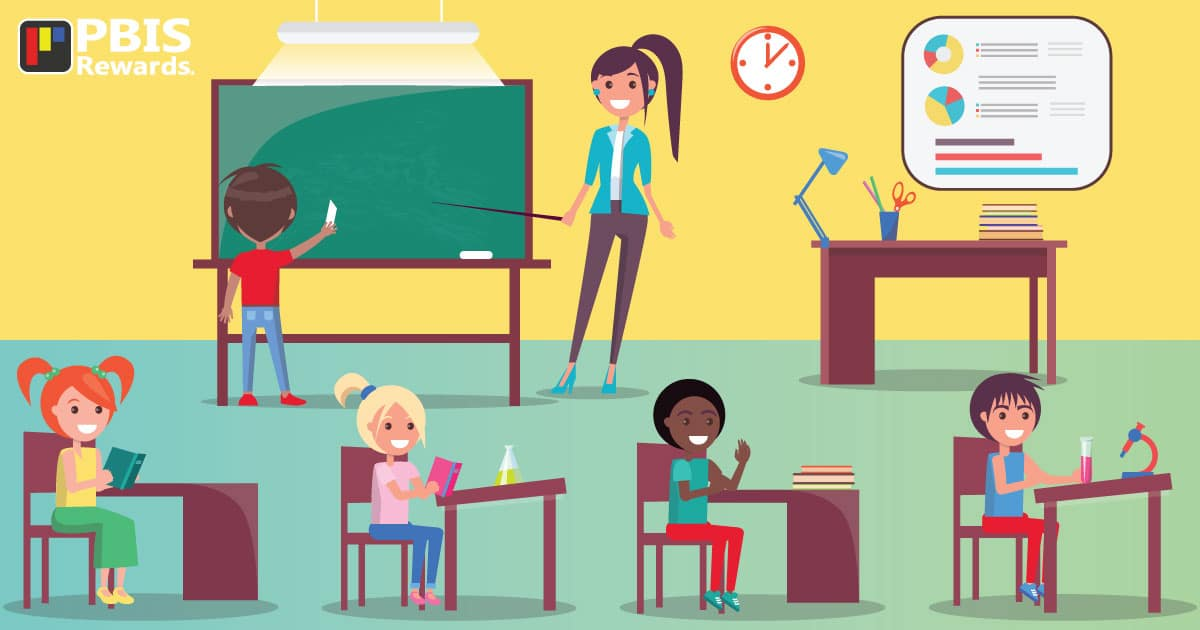 Priority 6: School Climate
Measured by all of the following, as applicable:
suspension rates;
expulsion rates; and
other local measures, including surveys of students, parents, and teachers on the sense of safety and school connectedness.
29
[Speaker Notes: From EC sections 52060(d)(6) and 52066(d)(6):
(6) School climate, as measured by all of the following, as applicable:
(A) Pupil suspension rates.
(B) Pupil expulsion rates.
(C) Other local measures, including surveys of pupils, parents, and teachers on the sense of safety and school connectedness.]
Priority 7: Course Access
Addresses the extent to which students have access to and are enrolled in:
the adopted course of study for grades 1 to 6 and/or the adopted course of study for grades 7 to 12, as applicable;
programs and services developed and provided to students who are low income, English learners, and foster youth; and
programs and services developed and provided to students with disabilities
30
[Speaker Notes: Accountability before LCFF was a top-down system characterized by a single measure of success and a one-size-fits-all approach to improvement.]
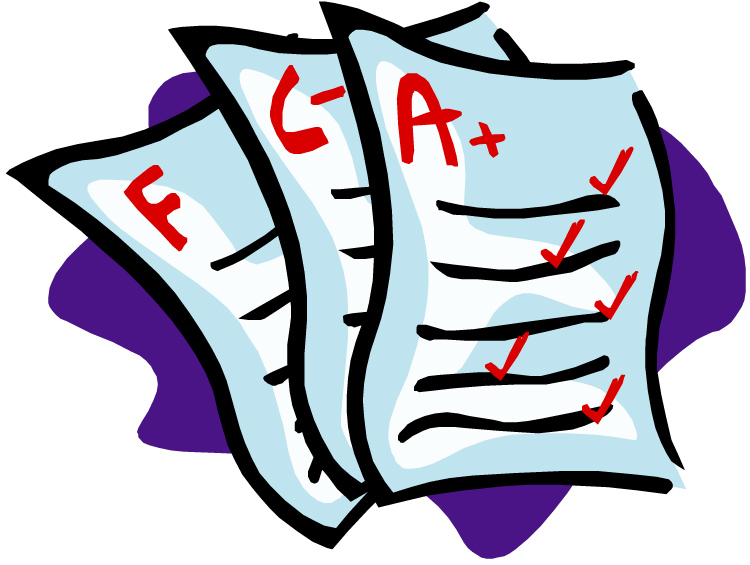 Priority 8: Student Outcomes
Addresses student outcomes, if available, for the adopted course of study for grades 1 to 6 and/or the adopted course of study for grades 7 to 12, as applicable to the LEA
31
[Speaker Notes: From EC sections 52060(d)(8) and 52066(d)(8):
(8) Pupil outcomes, if available, in the subject areas described in Section 51210 and subdivisions (a) to (i), inclusive, of Section 51220, as applicable.]
Priority 9: Coordination of Instruction
Coordination of instruction for expelled students 
For COEs only
Addresses how the COE will coordinate instruction for expelled students with school districts within the county
32
[Speaker Notes: Accountability before LCFF was a top-down system characterized by a single measure of success and a one-size-fits-all approach to improvement.]
Coordination of Services for Foster Youth 
For COEs only
Addresses how the COEs will coordinate services for foster youth, including:
working with the county child welfare agency to minimize changes in school placement 
providing education-related information to the county child welfare agency, including educational status and progress information that is required to be included in court reports;
Priority 10: Coordination of Services (1 of 2)
33
[Speaker Notes: From EC sections 52066(d)(10):
(10) How the county superintendent of schools will coordinate services for foster children, including, but not limited to, all of the following:
(A) Working with the county child welfare agency to minimize changes in school placement.
(B) Providing education-related information to the county child welfare agency to assist the county child welfare agency in the delivery of services to foster children, including, but not limited to, educational status and progress information that is required to be included in court reports.
(C) Responding to requests from the juvenile court for information and working with the juvenile court to ensure the delivery and coordination of necessary educational services.
(D) Establishing a mechanism for the efficient expeditious transfer of health and education records and the health and education passport.]
(Continued from previous slide)
responding to requests from the juvenile court for information and working with the juvenile court to ensure the delivery and coordination of necessary educational services; and
establishing a mechanism for the efficient expeditious transfer of health and education records and the health and education passport
Priority 10: Coordination of Services (2 of 2)
34
[Speaker Notes: From EC sections 52066(d)(10):
(10) How the county superintendent of schools will coordinate services for foster children, including, but not limited to, all of the following:
(A) Working with the county child welfare agency to minimize changes in school placement.
(B) Providing education-related information to the county child welfare agency to assist the county child welfare agency in the delivery of services to foster children, including, but not limited to, educational status and progress information that is required to be included in court reports.
(C) Responding to requests from the juvenile court for information and working with the juvenile court to ensure the delivery and coordination of necessary educational services.
(D) Establishing a mechanism for the efficient expeditious transfer of health and education records and the health and education passport.]
LEAs also have flexibility to identify local priorities
Local priorities include:
Identifying goals of the local priority; and
The methods for measuring progress towards achieving those local goals.
Local Priorities
35
[Speaker Notes: From EC sections 52060(h) and 52066(h):
(h) A school district or COE may identify local priorities, goals in regard to the local priorities, and the method for measuring the school district’s progress toward achieving those goals.]
The LCAP
A tool to set goals, plan actions, and leverage resources to improve student outcomes
36
As part of the LCFF, LEAs are required to develop, adopt, and annually update a three-year LCAP using the template adopted by the California State Board of Education (SBE)
The LCAP must include a description of the annual goals to be achieved for each student group for each state priority and for any local priorities identified by the local governing board or body of the school district or COE, or in the charter school petition
The LCAP must include an annual review of the effectiveness of the goals, actions, and services from the prior year
The Local Control and Accountability Plan
37
[Speaker Notes: Student groups that must be addressed in the LCAP are those subgroups named in EC Section 52052:
Ethnic subgroups
Socioeconomically disadvantaged pupils
English learners
Pupils with disabilities
Foster youth
Homeless youth
Goals must address each of the state priorities and any additional local priorities; however, one goal may address multiple priorities. 
An LEA may identify which school sites and subgroups have the same goals, and maygroup and describe those goals together. 
If a single goal requires longer than one year to implement fully, the LCAP should reflect the annual incremental actions, services, and expenditures, as well as the annual anticipated progress, that the district expects to achieve for each student group. 
These annual benchmarks will assist LEAs and the community to monitor the progress of the plan.]
Student Groups
Ethnic groups (30 or more)
Socioeconomically disadvantaged students (30 or more)
English learners (30 or more)
Long-term English learners (15 or more) 
Students with disabilities (30 or more)
Foster youth (15 or more)
Homeless youth (15 or more)
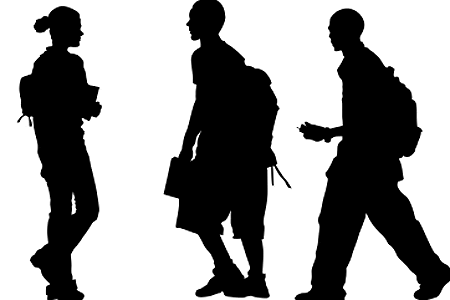 38
[Speaker Notes: Student groups that must be addressed in the LCAP are those subgroups named in Education Code (EC) Section 52052:
Ethnic subgroups
Socioeconomically disadvantaged pupils
English learners
Long-term English learners
Pupils with disabilities
Foster youth
Homeless youth]
Framing the LCAP (1 of 4)
California Education Code Section 52064(e)(1): “The process of developing and annually updating the local control and accountability plan shall support school districts, county offices of education, and charter schools in comprehensive strategic planning, accountability, and improvement across the state priorities, particularly to address and reduce disparities in opportunities and outcomes between pupil groups indicated by the California School Dashboard, and any locally identified priorities through meaningful engagement with local [educational partners].”
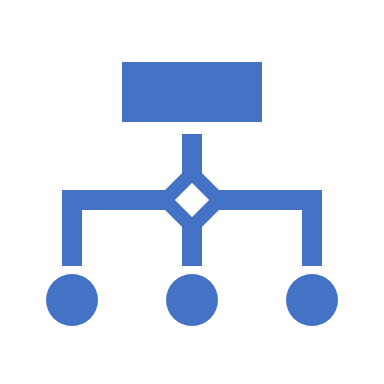 39
Framing the LCAP (2 of 4)
The LCAP development process serves three distinct, but related functions: 
Comprehensive Strategic Planning: 
The process of developing and annually updating the LCAP supports comprehensive strategic planning 
Strategic planning that is comprehensive connects budgetary decisions to teaching and learning performance data 
LEAs need to continually evaluate the hard choices they make about the use of limited resources to meet student and community needs to ensure opportunities and outcomes are improved for all students.
40
Framing the LCAP (3 of 4)
Meaningful Engagement of Educational Partners: 
The LCAP development process should result in an LCAP that reflects decisions made through meaningful engagement of educational partners. 
Local educational partners possess valuable perspectives and insights about an LEA's programs and services. 
Effective strategic planning will incorporate these perspectives and insights to identify potential goals and actions to be included in the LCAP.
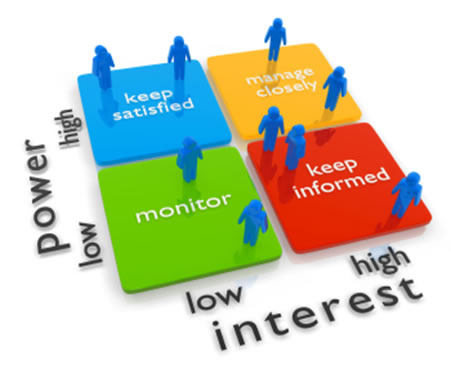 41
Framing the LCAP (4 of 4)
Accountability and Compliance: 
The LCAP serves an important accountability function because aspects of the LCAP template require LEAs to show that they have complied with various requirements specified in the LCFF statutes and regulations.
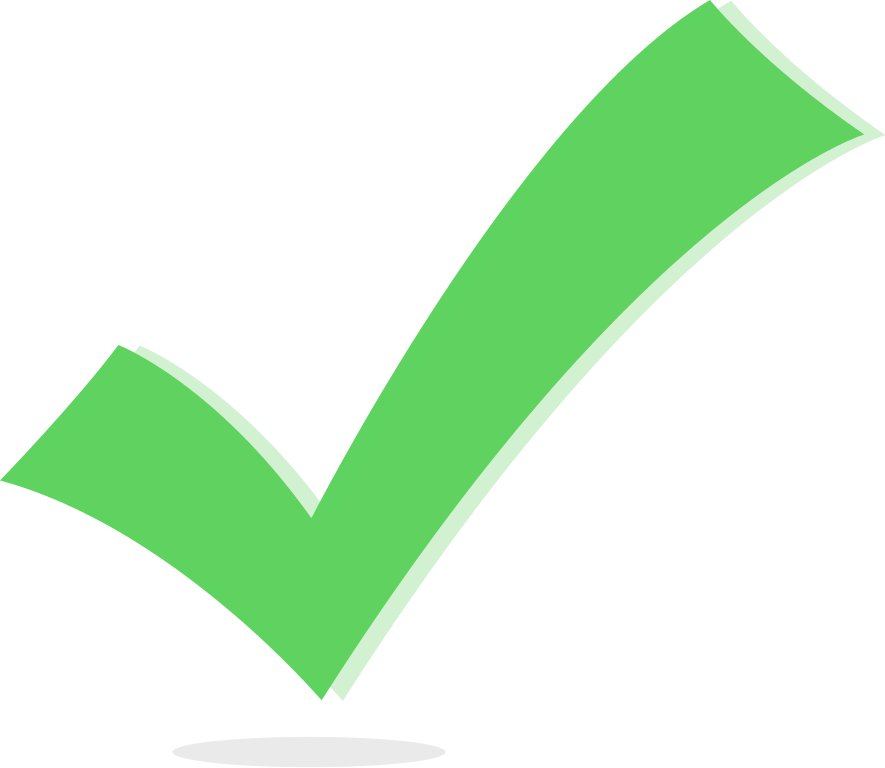 42
LCAP Development Process
Development/Annual Update
Data analysis and reflection
Engage educational partners
Write/revise the plan
Adoption
Public Hearing to solicit public input
Public Meeting to adopt the LCAP, the budget, and report on local indicator progress
Review and Approval (districts and COEs only)
Implementation
43
[Speaker Notes: Development Phase (data analysis and reflection, engaging educational partners in that process, writing the plan)
Adoption Phase (hearing, adoption meeting, local indicator presentation)
Review and Approval Phase (COE/CDE reviews the plan, makes recs, approves plan assuming it meets requirements)
Implementation Phase (LEA is actually implementing plan)]
Approval Criteria for the LCAP
School District and COEs must submit their LCAPs for review and approval. Statute requires the LCAP to be approved if the following review and approval criteria are met: 
The LEA has adhered to the template and has followed the instructions for completing the template;
The LEA budget for the fiscal year includes expenditures that are sufficient to implement the actions in the LCAP;
The LEA has demonstrated how it is meeting its requirement to increase or improve services for students who are low-income, English learners, or foster youth; and
The LEA has included the related calculations required to meet the increased or improved services requirement.
44
[Speaker Notes: School Districts submit their LCAP to their COE; COEs submit their LCAP to the CDE.

Approval criteria #4: Relates to the carryover calculation and LEAs accounting for how unmet MPP (carryover %) from previous year will be met in current year. These calculations are documented in the Increased or Improved Services section and the Contributing Actions tables and LCFF Carryover Table. The related contributing actions are captured in the Goals and Actions section and the Increased or Improved Services section.]
The California School Dashboard
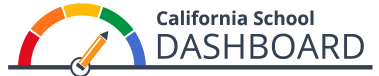 A powerful online tool to help identify strengths and weaknesses
45
Multiple Measures
The LCFF created an accountability system that utilizes multiple measures to inform educators, parents, and the public of student achievement
Statute required the SBE to develop evaluation rubrics to 
assist LEAs in evaluating their strengths, weaknesses, and areas that require improvement, and
assist in identifying LEAs in need of technical assistance and the specific priorities that the technical assistance should focus on
46
State and Local Indicators
The SBE adopted state and local indicators to measure LEA and schoolsite performance in regard to each of the state priorities, as required by law
Performance data on state and local indicators is publicly reported in the Dashboard
State Indicators apply to all LEAs, schools, and student groups and are based on data that is collected consistently across the state (Priorities 4, 5, 6 and 8)
Local Indicators apply at the LEA and charter school level and are based on data collected at the local level (Priorities 1, 2, 3, 6, 7, 9 and 10)
LEAs are eligible for assistance based on criteria adopted by the SBE
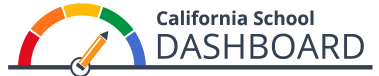 47
The Role of the Dashboard in the LCAP
The Dashboard provides LEAs with a robust set of data to guide local data analysis and planning
As a reminder, the LCAP planning process is particularly intended to address and reduce disparities in opportunities and outcomes between student groups indicated by the Dashboard
Within the LCAP LEAs must:
Reflect on the annual performance on the Dashboard and local data; and
Consider performance on the state and local indicators on the Dashboard in determining LCAP goals and actions
48
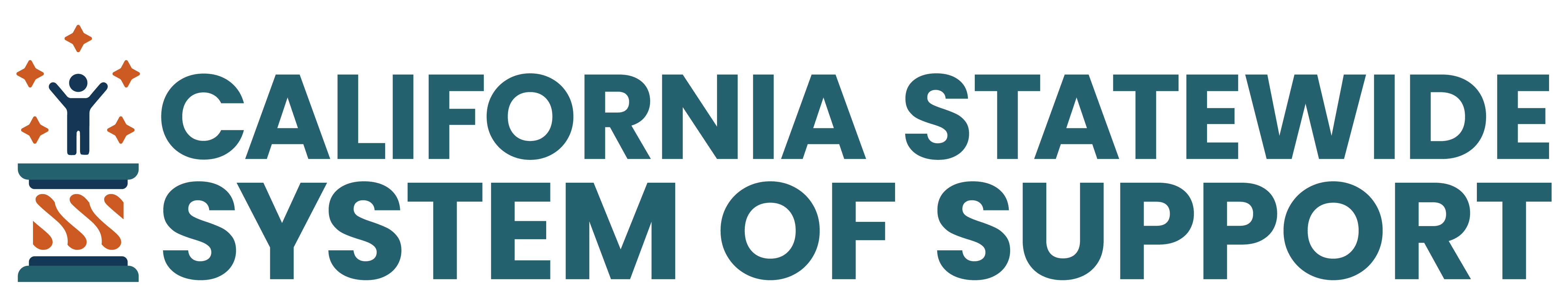 Tiered Support for LEAs and Schools
49
The Goal of the System of Support
California's system of support is one of the central components of the accountability and continuous improvement system. 
The overarching goal of California’s System of Support is to help LEAs and their schools meet the needs of each student they serve, with a focus on building local capacity to sustain improvement and to effectively address disparities in opportunities and outcomes.
50
The purpose of the System of Support is to build the capacity of LEAs in the following areas:
Support the continuous improvement of student performance in each of the eight state priorities
Address the gaps in achievement between student groups
Improve outreach and collaboration with educational partners to ensure that goals, actions, and services described in LEA LCAPs reflect the needs of students and the community, especially for historically underrepresented or low-achieving groups.
Support for All LEAs
51
Reducing redundancy across state and federal programs
Integrating guidance and resources across state and federal programs
Supporting LEAs to meet identified student needs through the LCAP process
Characteristics of the System of Support
52
[Speaker Notes: LCAP-Local Control Accountability Plan
LEA-Local Educational Agency]
Various Support Providers
The California Statewide System of Support encompasses 45 separate publicly funded initiatives in the state of California on a wide variety of topics within education. These include
COEs
Geographic Lead Agencies
Various Resource Leads and Initiatives
The California Department of Education
The California Collaborative for Educational Excellence (CCEE)
Additional information may be found on the Statewide System of Support Directory.
53
Support for All LEAs and Schools (Level 1)
Resources, tools, and technical assistance that all LEAs may use to improve student performance at the LEA and school level 
Differentiated Assistance (Level 2)
Provided for eligible LEAs in the form of individually designed assistance to address identified performance issues
Intensive – Direct Technical Assistance (Level 3)
The CCEE provides more intensive and customized support for eligible LEAs.
Levels of Support
54
A Cycle of Continuous Improvement
Support for LEAs and schools is not based on the “test and judge” methods of the past 
Support providers partner with LEAs to build capacity to improve outcomes for students
Identifying needs based on data analysis and input from educational partners
Providing or connecting LEAs to tools, resources and supports available to them
Utilizing plan-do-study-act cycles to implement change ideas
Making use of the flexibility provided through the LCFF statute to make course corrections
55
Memorializing the Support Process
LEAs eligible for Differentiated Assistance must 
provide a summary of the work underway as part of receiving support within the LCAP; and
identify specific actions within the LCAP related to the implementation of the work underway as part of receiving support
The intent of these requirements is to ensure that the work of receiving support is aligned with the goals articulated in the LCAP
56
[Speaker Notes: LCAP-Local Control Accountability Plan
LEA-Local Educational Agency]
Closing Thoughts
57
Building on the Foundation
This webinar has provided an explanation of the foundational basis of the LCFF, the LCAP and the accountability system 
In the coming weeks we will build on this foundation as we take an in-depth look at the LCAP, engaging educational partners, the requirement to increase or improve services and other applicable requirements
58
[Speaker Notes: LCAP-Local Control Accountability Plan
LCFF-Local Control Funding Formula]
Upcoming Webinars
Tuesdays @ 2
Thursdays @ 3
11/19: Template and Instructions 
12/3: Engaging Educational Partners
12/10: Dashboard - Local Indicators​
12/17: Increased or Improved Services, Part I​
1/7/25: Equity Multiplier Focus Goal
1/14/25: Learning Recovery Emergency Block Grant (LREBG) Actions and Descriptions
12/5: Goal Analysis
12/12: Goals and Actions
12/19: Increased or Improved Services, Part II
59
For More Information
Local Control Funding Formula web page 
Local Control and Accountability Plan (LCAP) web page
California School Dashboard web page
California's System of Support web page 
LCFF Updates:
Send a blank email to join-LCFF-list@mlist.cde.ca.gov
60
Contact Information
If you have any questions related to the LCAP or LCFF, please contact the Local Agency Systems Support Office at LCFF@cde.ca.gov   
For additional information about this or other webinars in this series, including PowerPoint files, please see the Tuesdays @ 2 web page
For questions related to the Dashboard please contact the Analysis Measurement and Accountability Team at Dashboard@cde.ca.gov  
For questions related to the System of Support please contact the System of Support Office at CASystemofSupport@cde.ca.gov
61
Appendix A – Slide 8
Funding before the LCFF timeline going from left to right
1980-2013 – Modest growth in revenue limits, but a massive growth in categorical programs
1988 – Proposition 98
2008-2009 – Great Recession, midyear budget cuts, categorical flexibility
2013-2014 – First year of LCFF, elimination of over 40 categorical programs
62
Appendix B – Slide 13
Funding changes made by the LCFF
2 bar graphs are situated side by side vertically. 
The left bar graph is labeled as "Pre-LCFF" and separated into 2 sections:
Categorical Funding: Funding for specific purposes with many rules
Revenue Limit: Per-student funding with many adjustments, based on historical funding levels
The right bar graph is labeled as "LCFF" and separated into 2 sections:
LCFF Supplemental & Concentration Grant add-ons: Additional funds provided based on the number and concentration of English learners, low-income, and foster youth students
LCFF Base Grant: Per-student funding, with adjustments based on grade level
63
Appendix C – Slide 14
LCFF Funding Formula Basics
The following images are placed in a right linear fashion:
Picture of student holding a paper with an "A+" grade labeled with "Per student base grant“
Plus sign
Picture of multiple students lined up labeled with "Grade span adjustments“
Plus sign
Picture of multiple colored hands raised labeled with "Add-on adjustments based on the number and concentration of low-income, English learner, and foster youth students“
Equals sign
Green dollar sign
64